Crafting Flowers
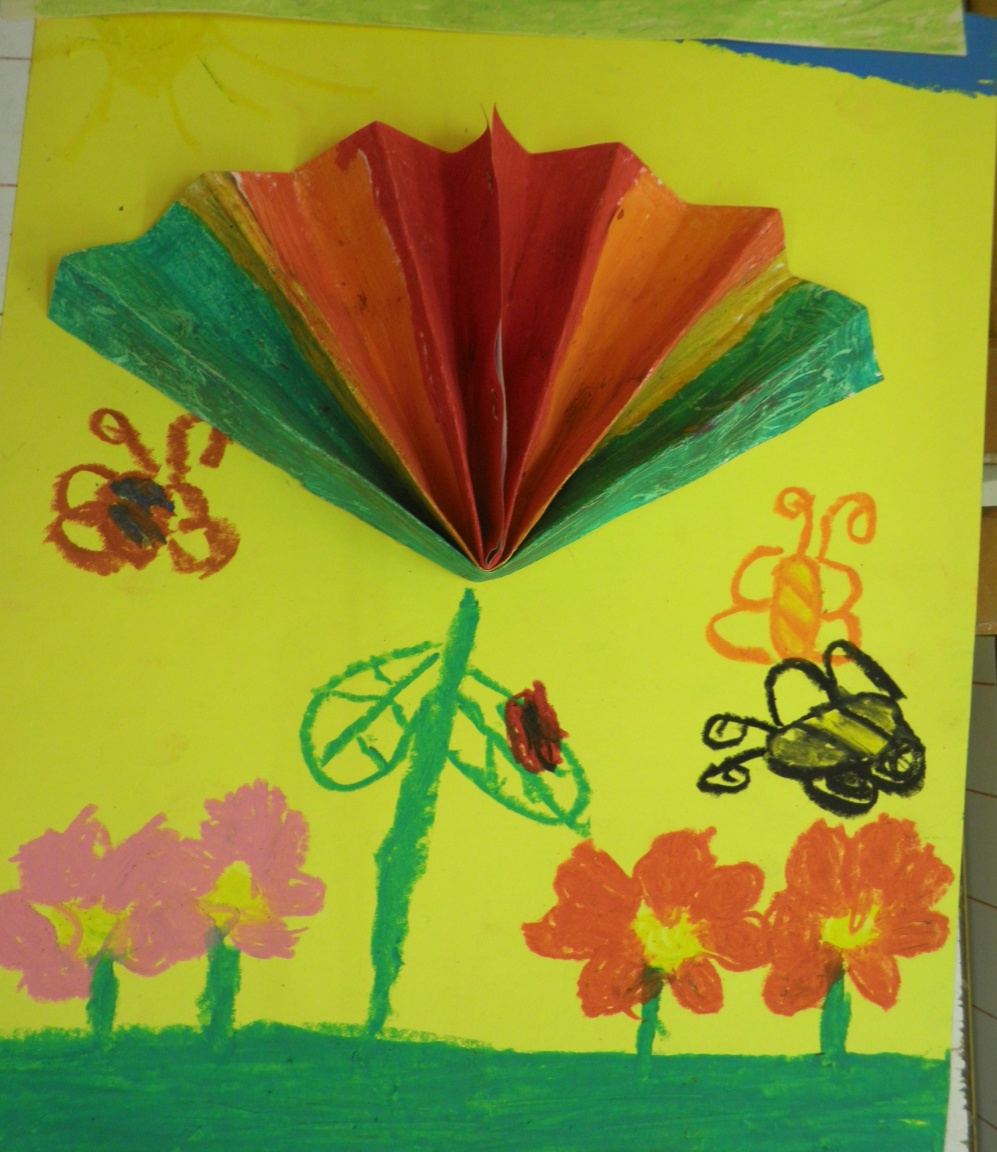 13th Kindergarten Larissa
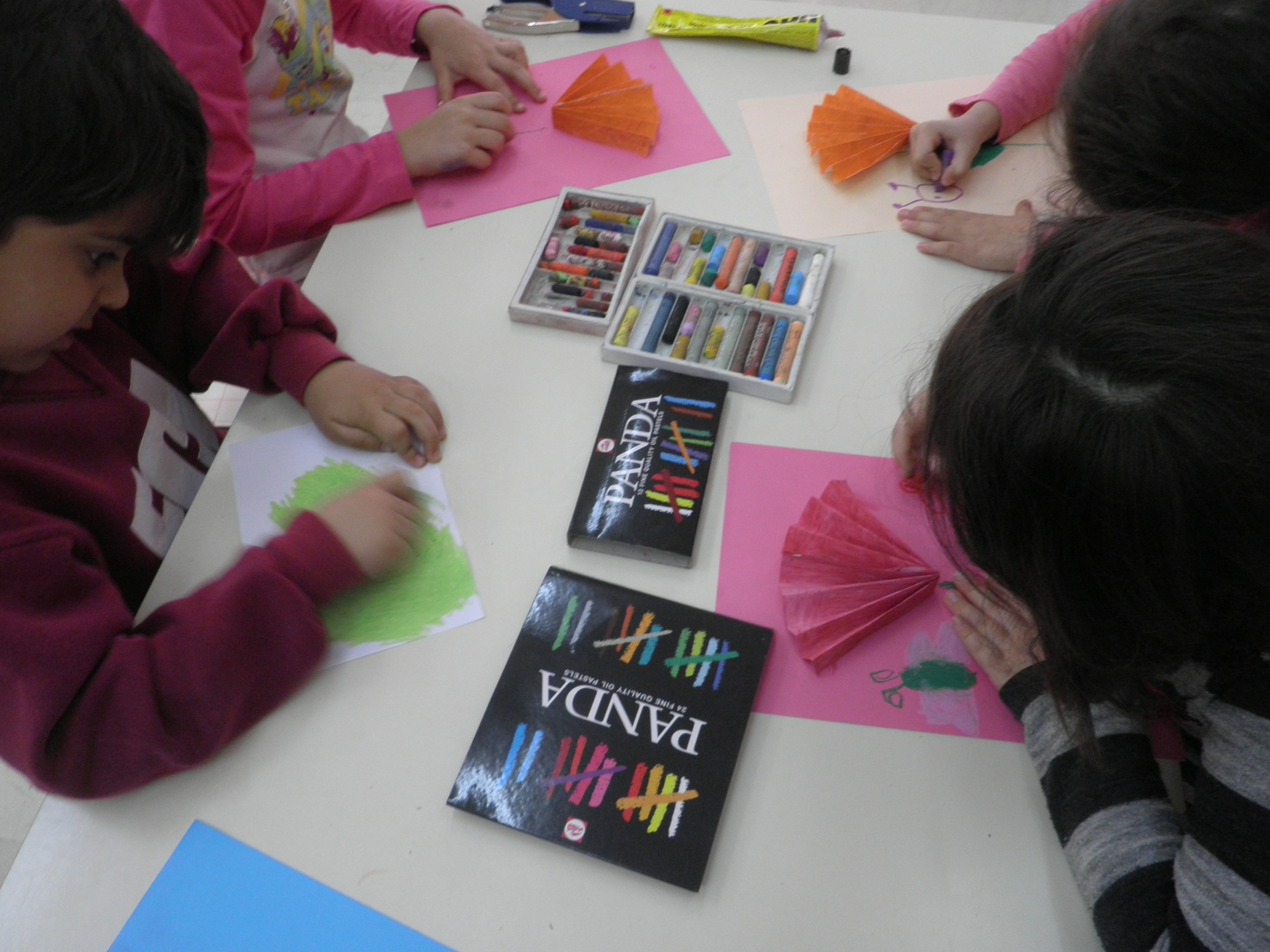 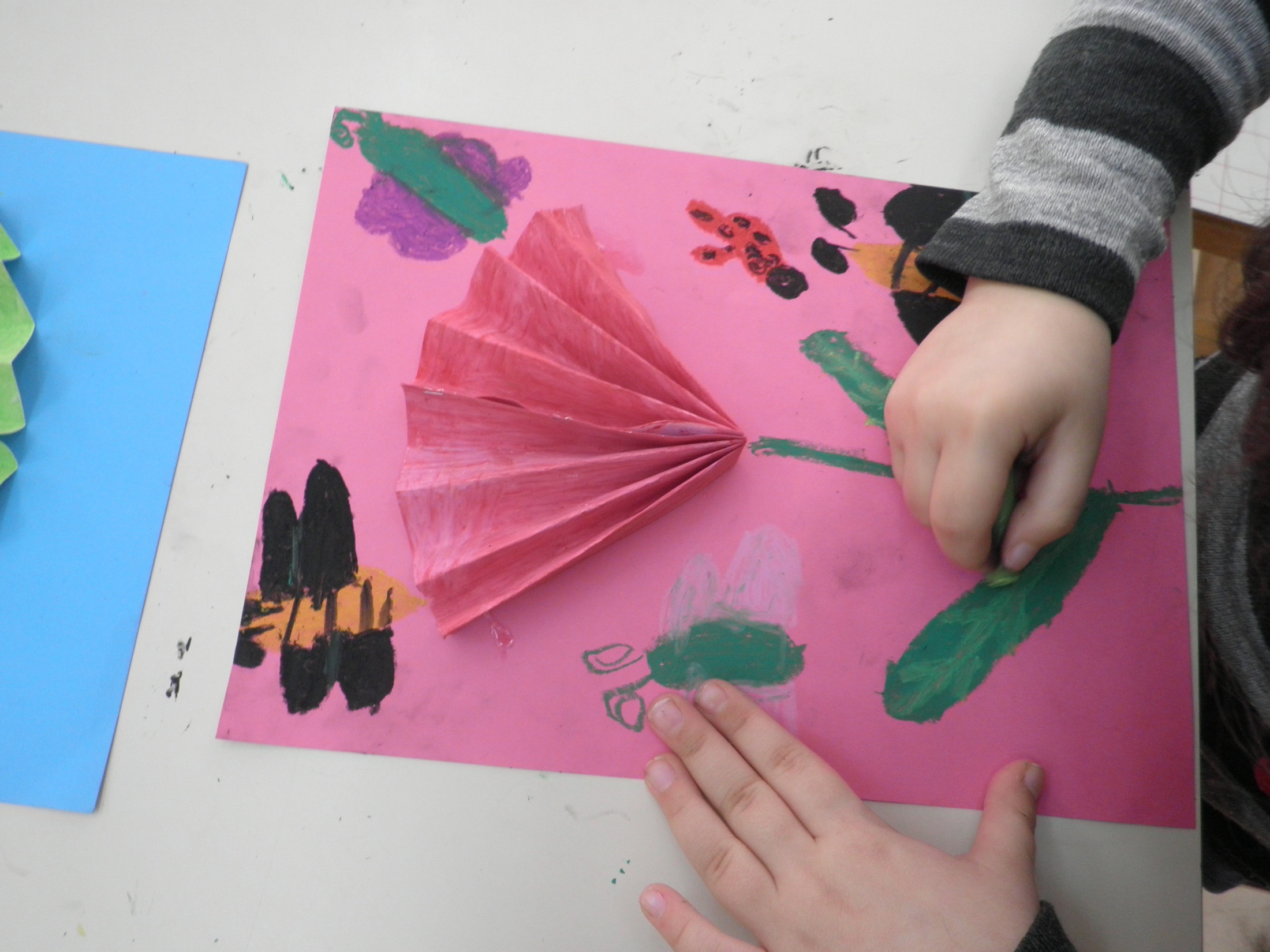 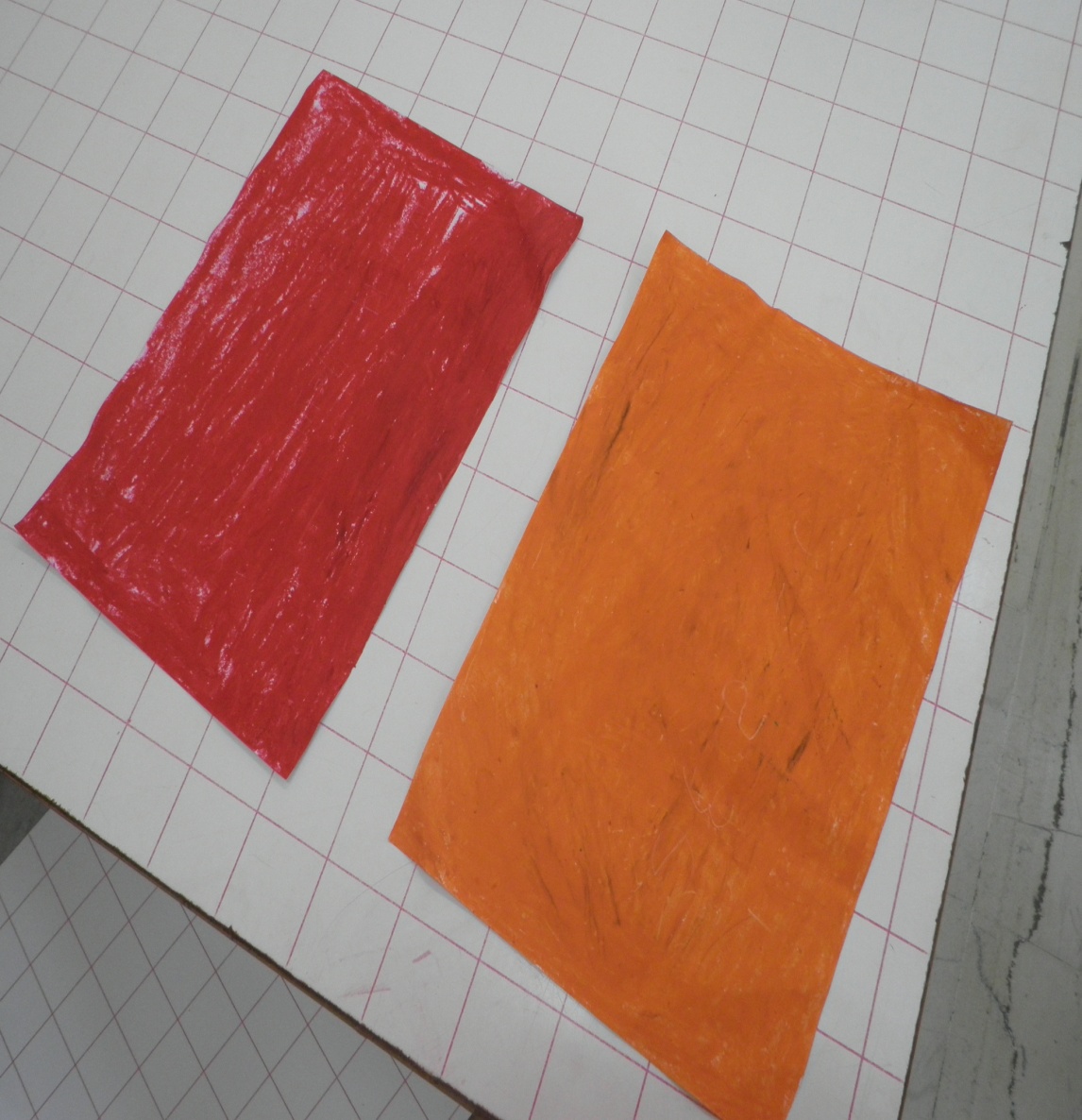 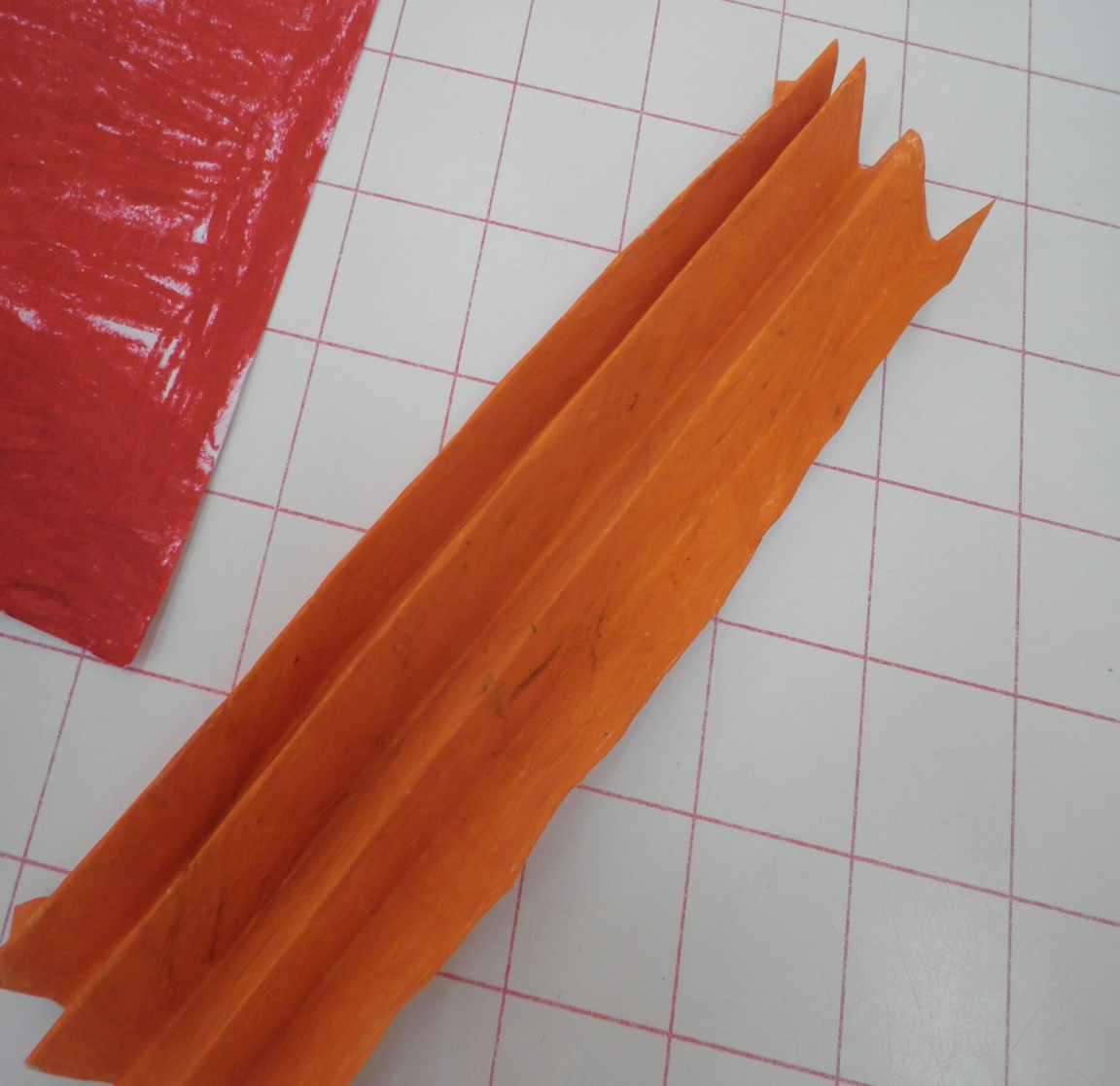 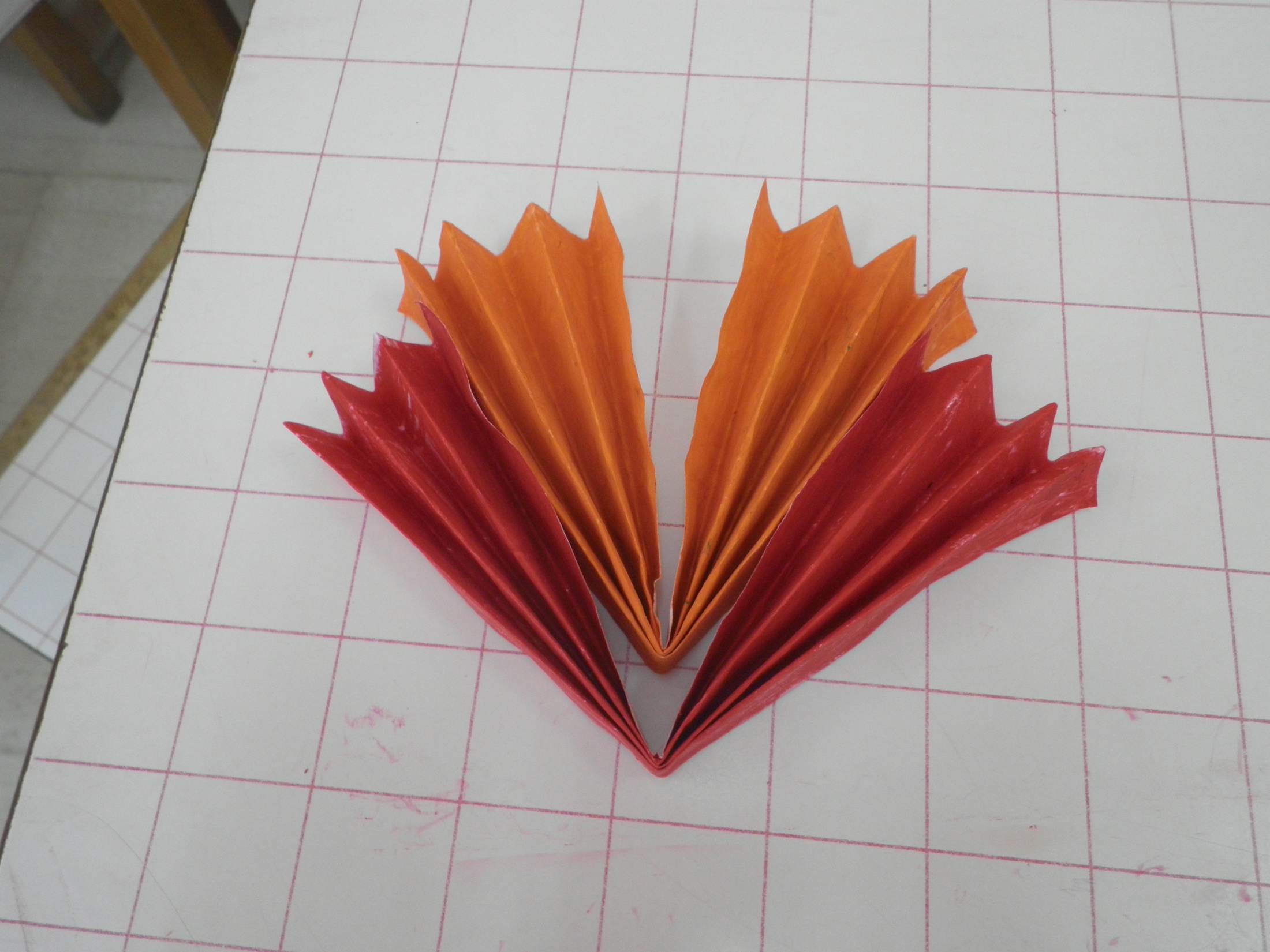 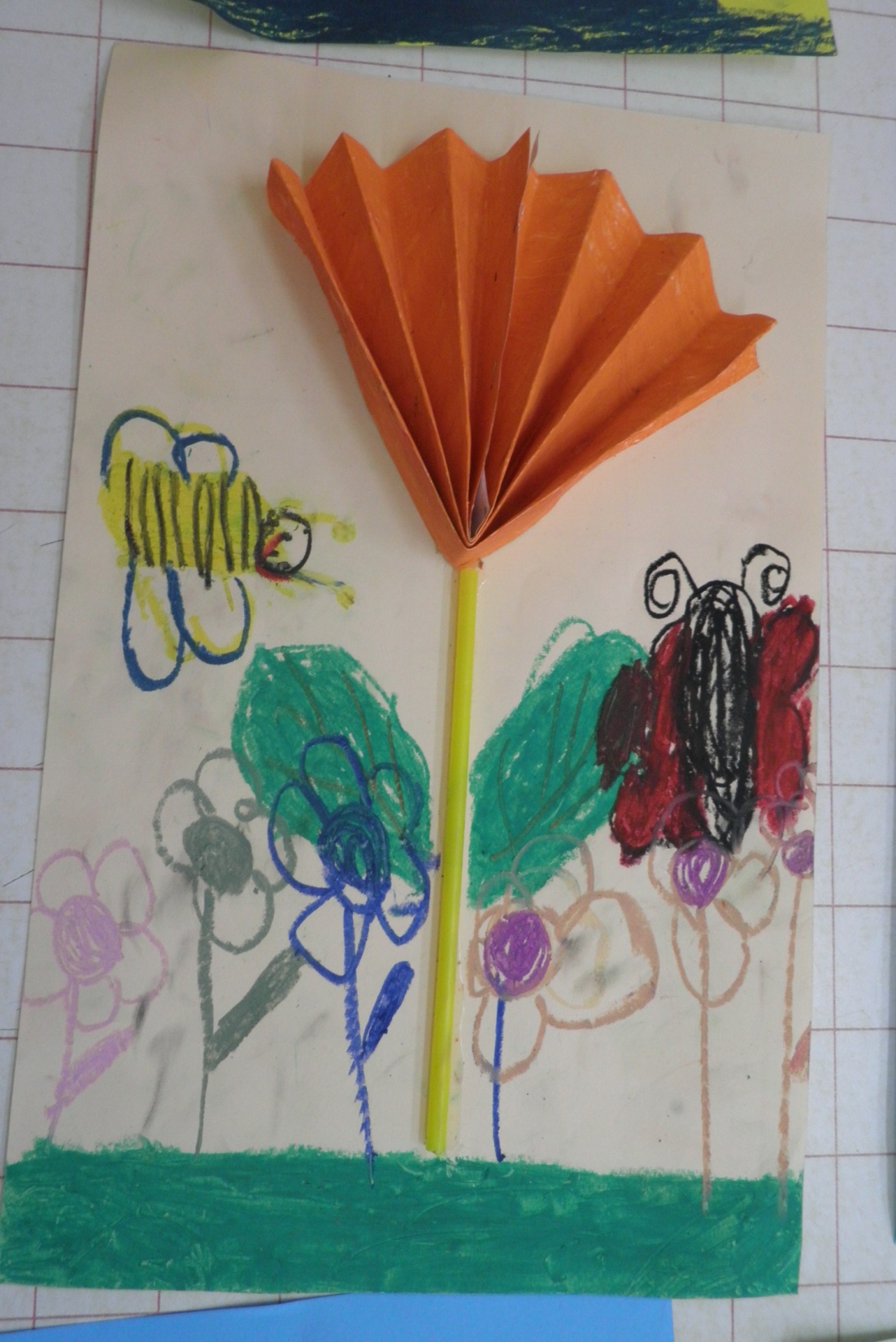 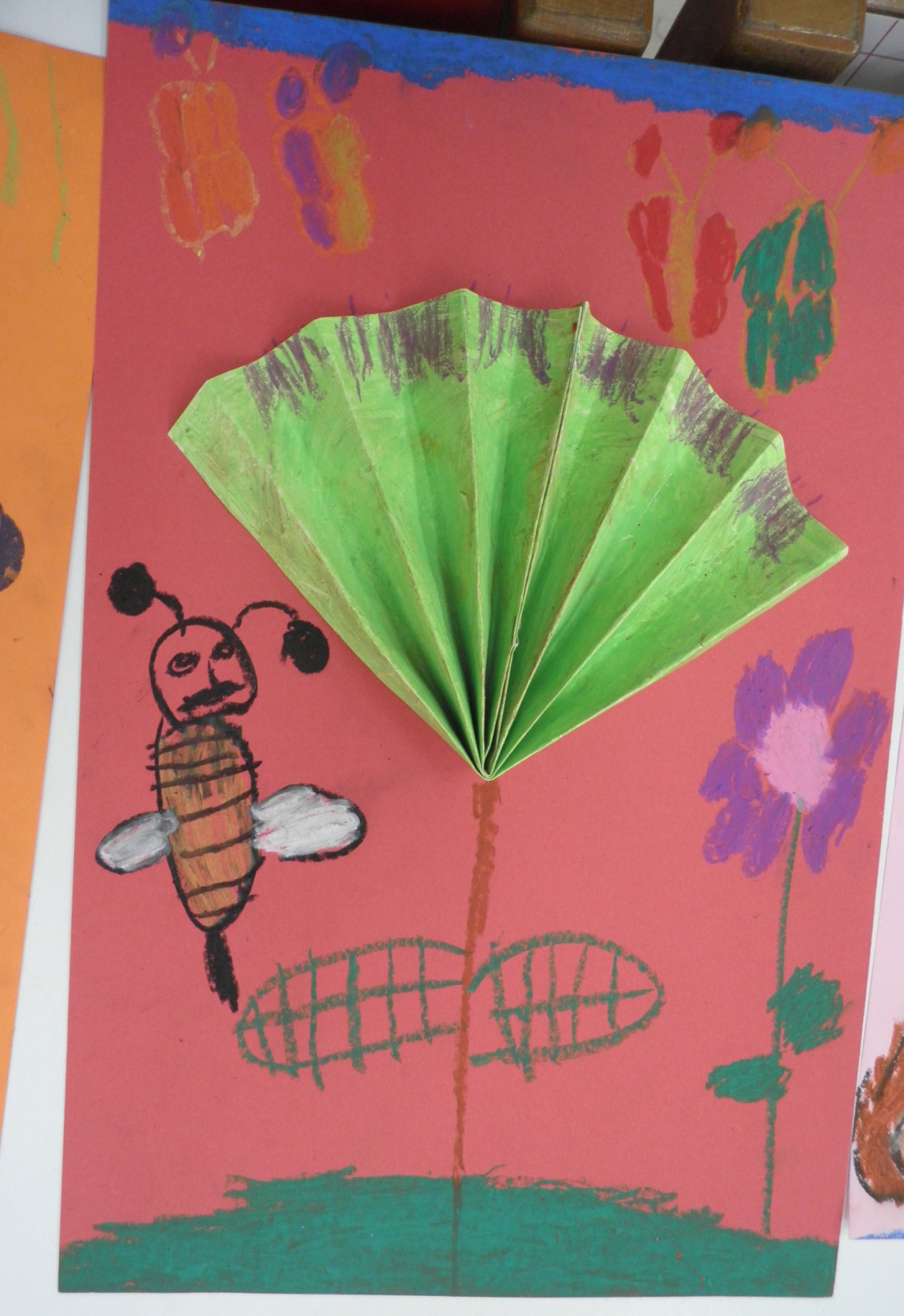 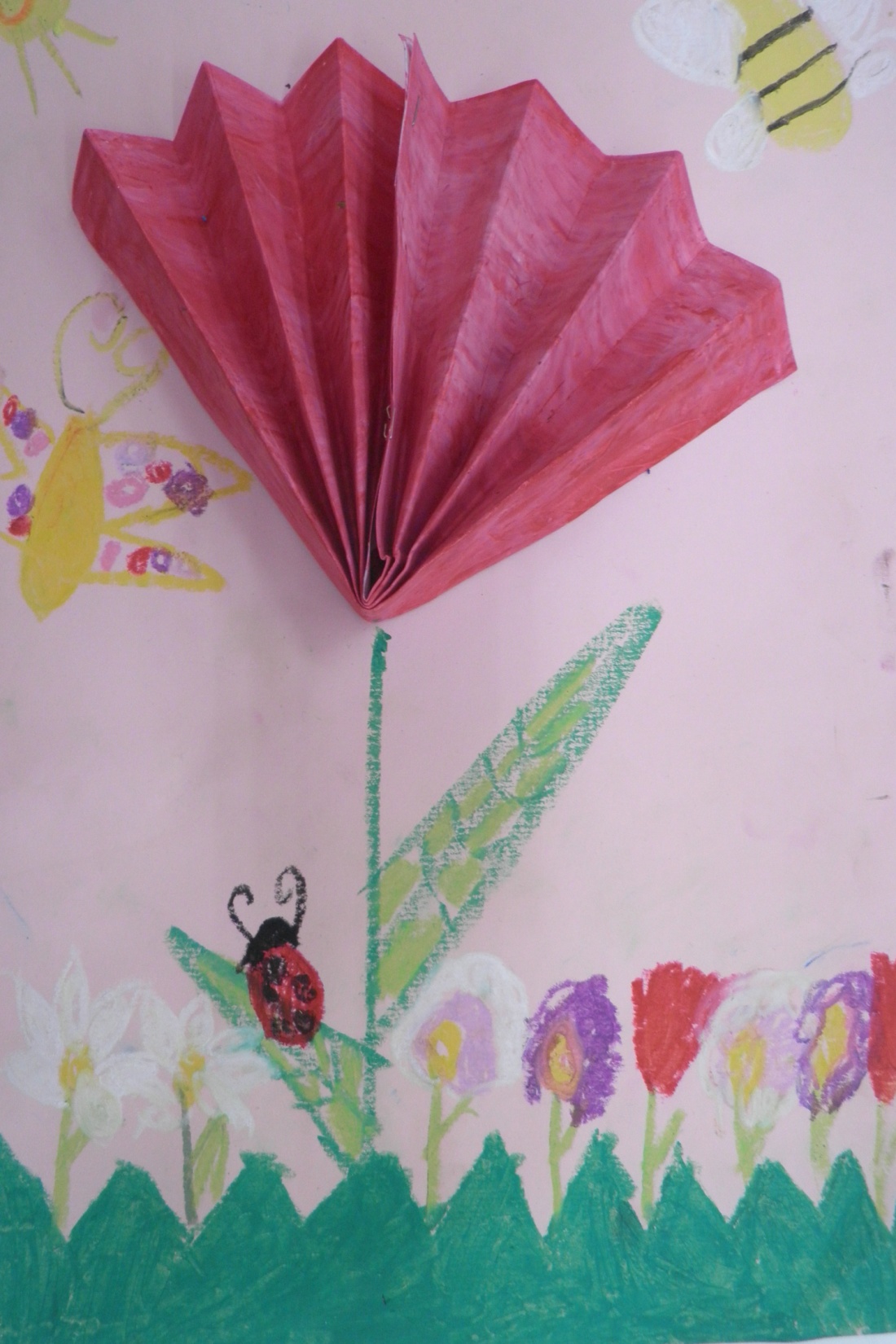 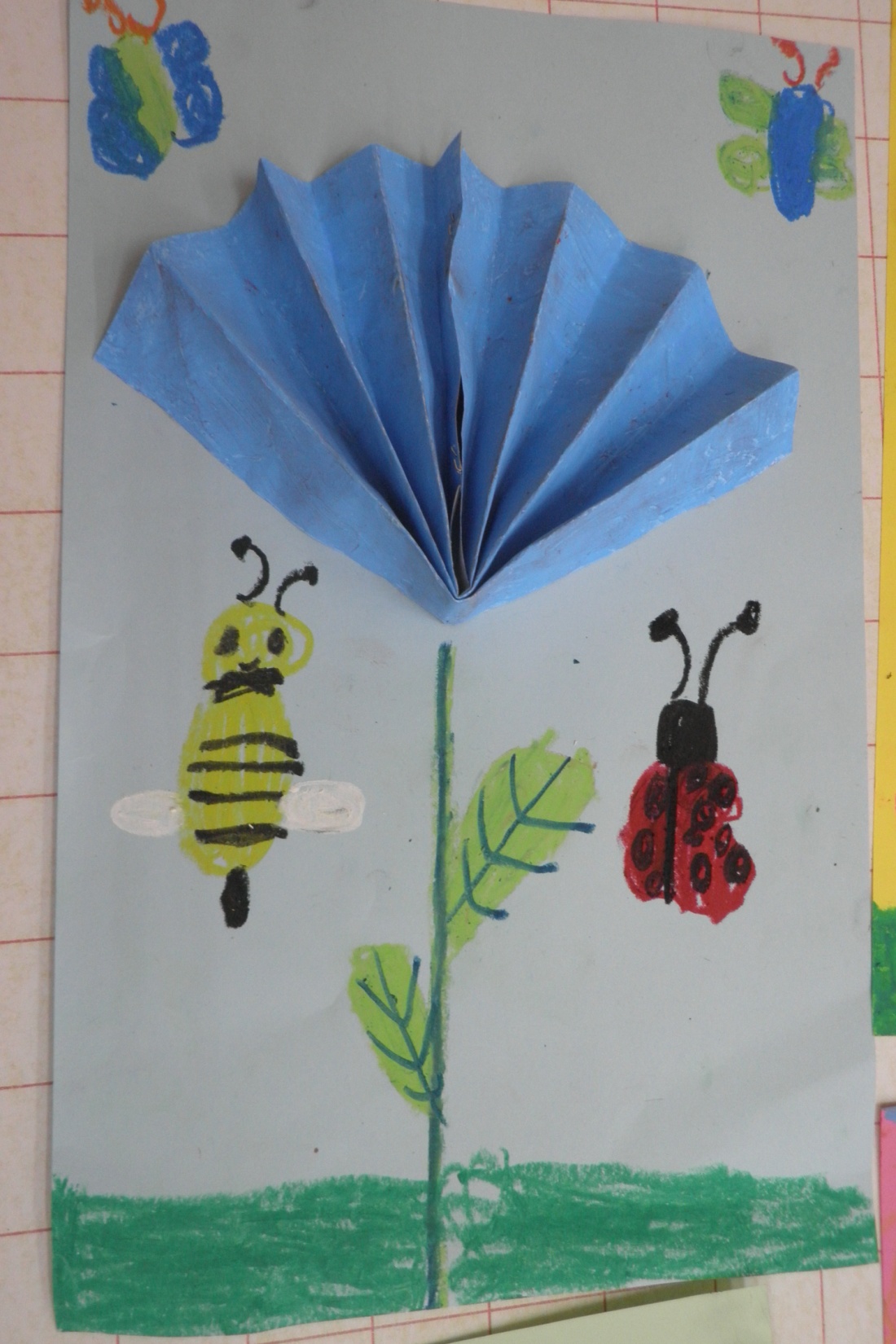 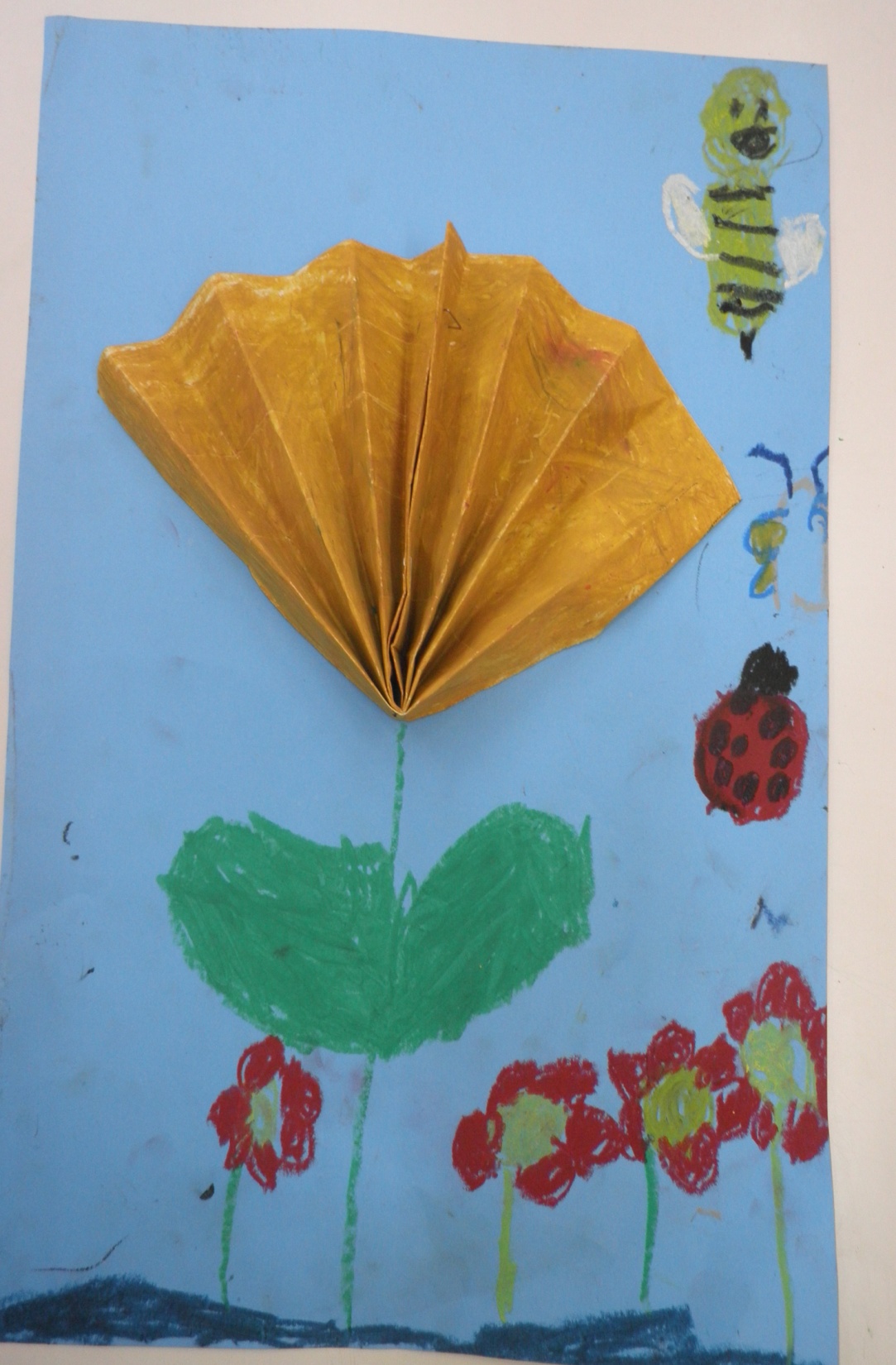 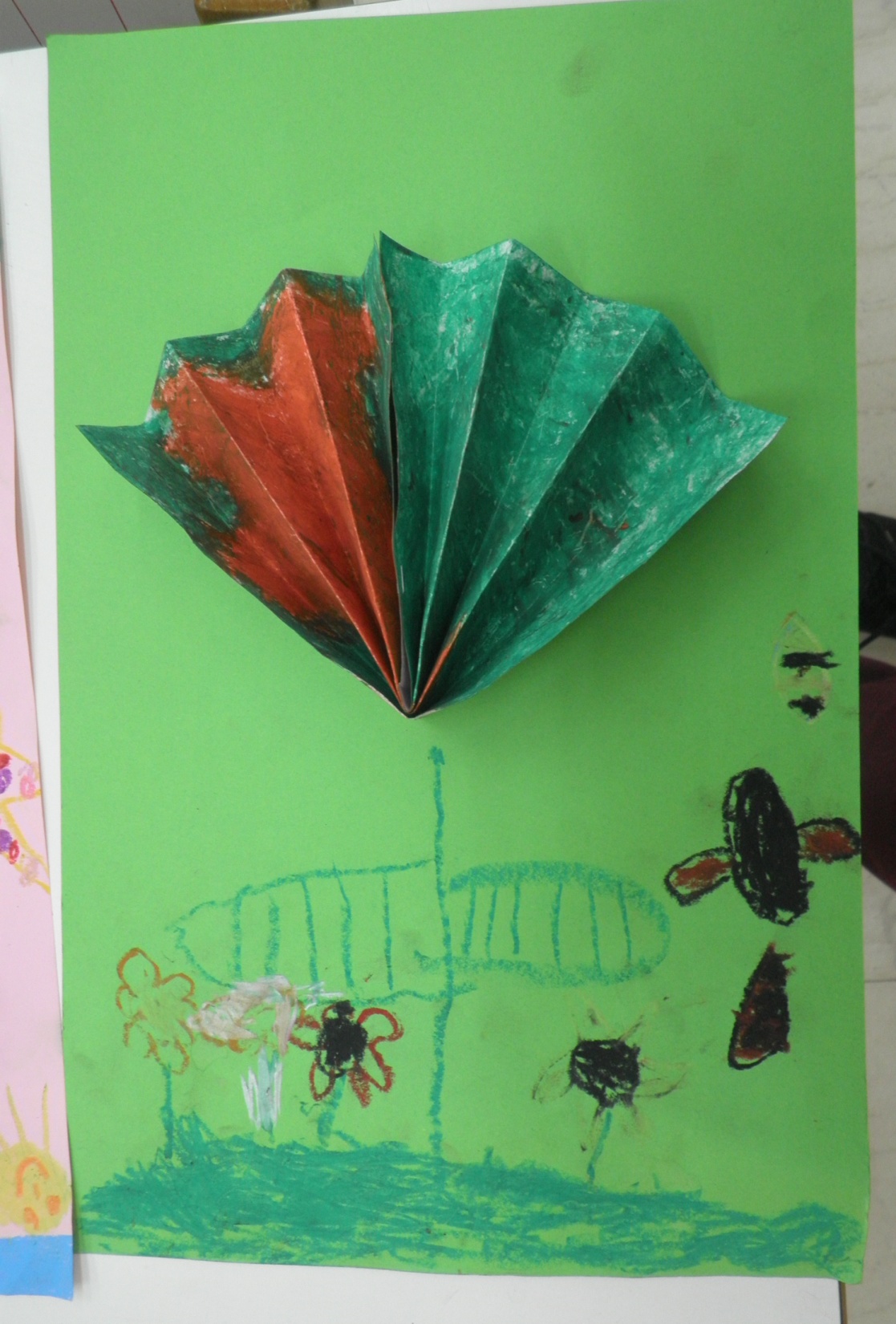 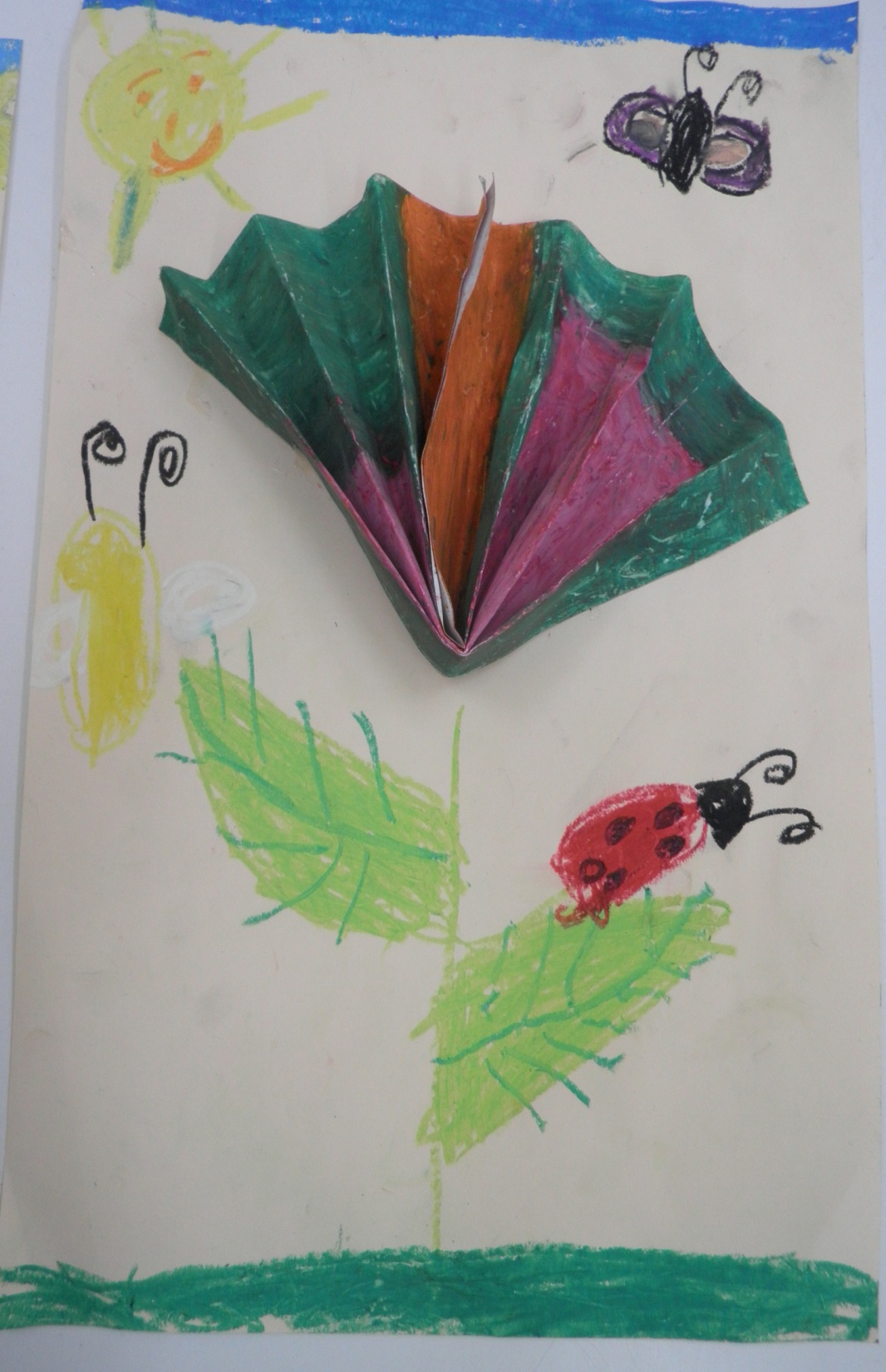 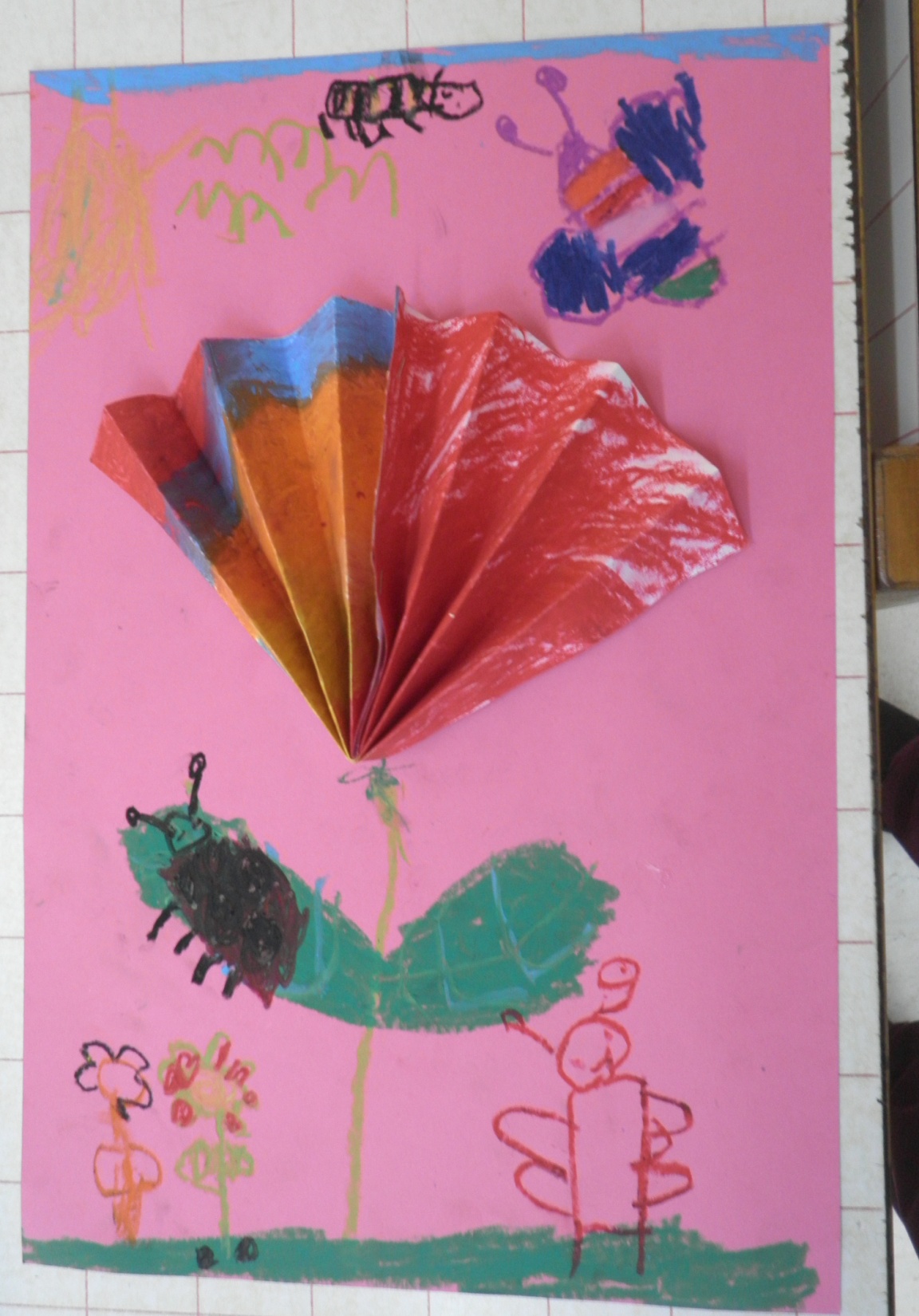 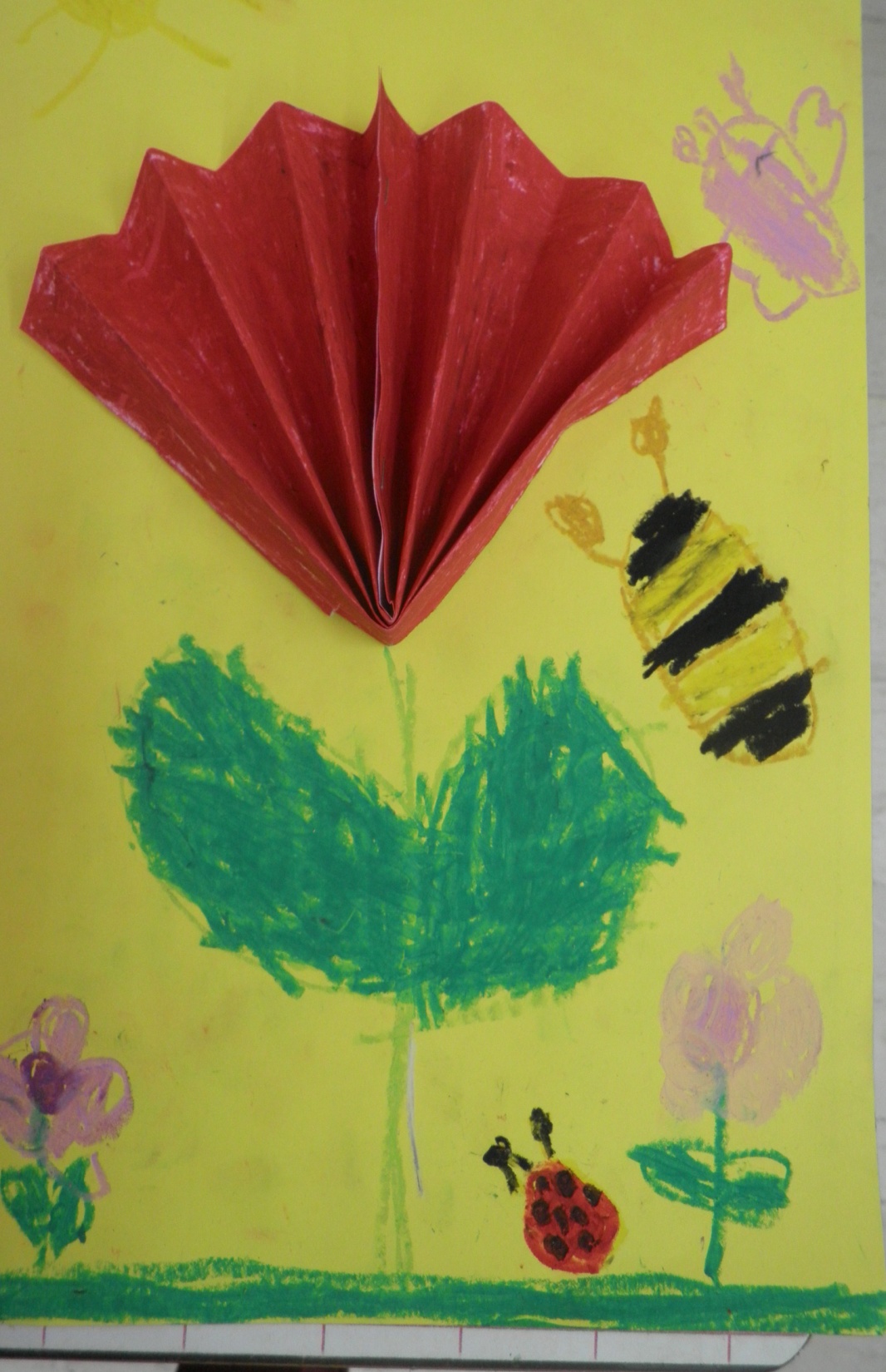 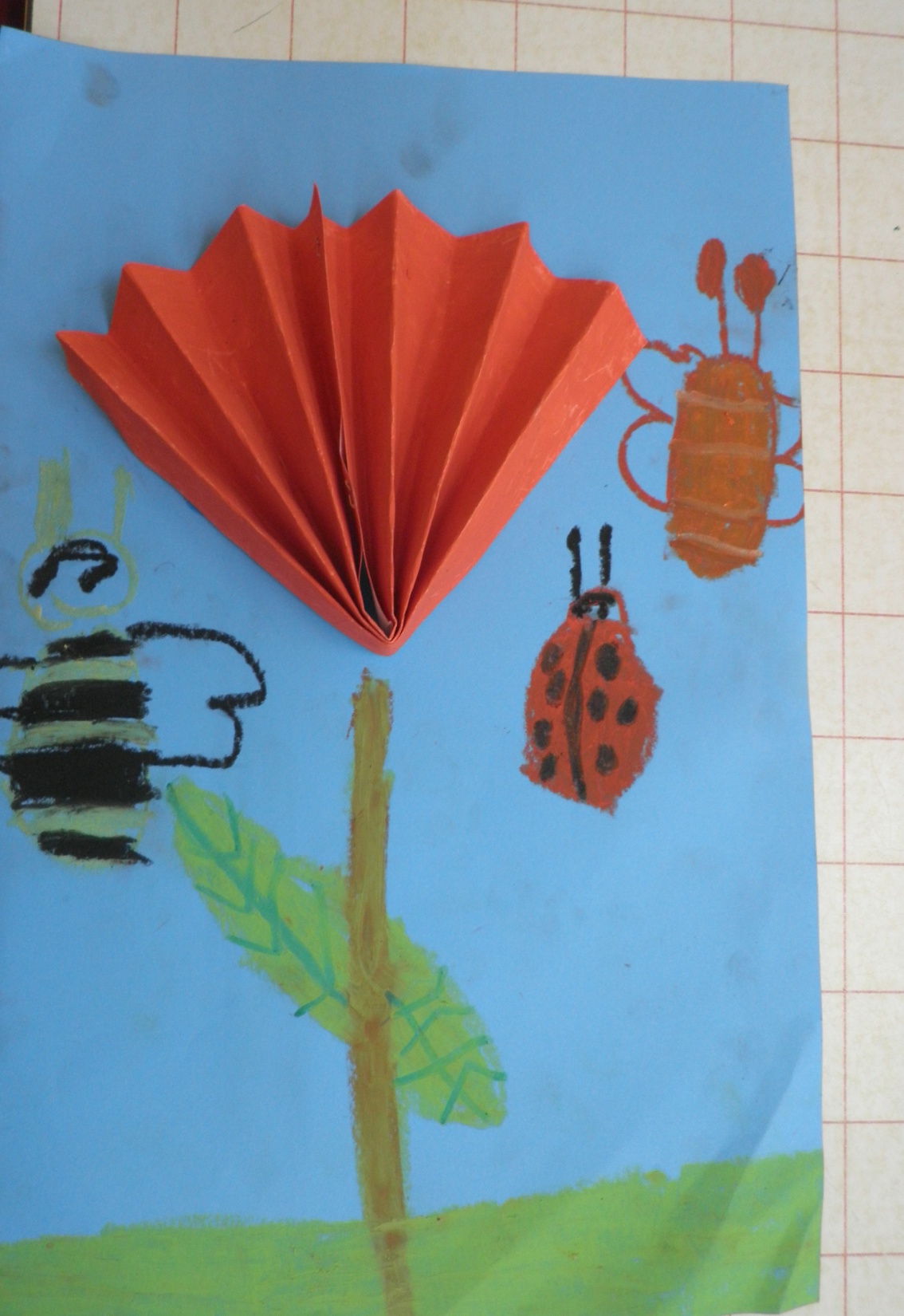